L’IN2P3 et les réseaux
Jean-Luc Biarrotte
IN2P3
IN2P3 : a national institute
al
MISSION : COORDINATE RESEARCH IN THE FIELDS OF NUCLEAR, PARTICLE and ASTROPARTICLE PHYSICS
EXPLORE
The Physics of the two infinities: from elementary particles to cosmology
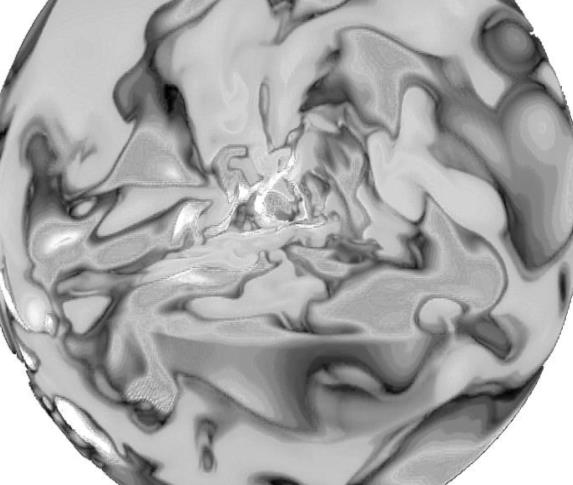 OPERATE
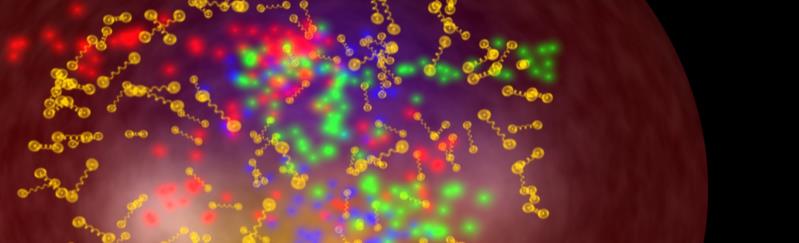 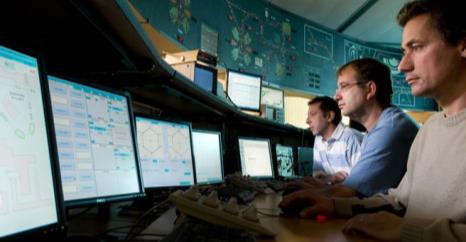 Research Units, 
many in partnership with Universities 
and/or Research Organisations
COORDINATE
LINKS WITH SOCIETY
DEVELOP
National Research Programs and French participations in major  Research Infrastructures
Associated technologies, Applications and Interdisciplinary research

                   Expertise
 Teaching Training
PROVIDE
27/03/2019
IN2P3
1
Key Figures
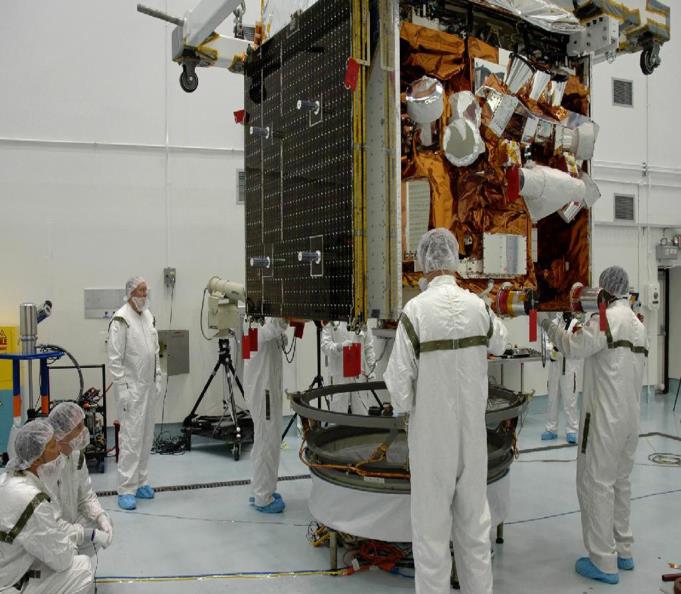 1000 CNRS and University researchers, 
1500 engineers, technicians and administrative staff
700 postdocs and 
Ph.D students
25 laboratories and technical support labs
(18 with Universities,
2 with CEA, 1 with Italy*)
8 interdisciplinary accelerator based  platforms
30 major research 
programs
50 International 
collaborative research agreements
© CENBG, LSM – Conception graphique : Anna Thibeau (IPNL)
70 M€ annual budget
(excluding salaries)

20 M€ Very Large Research Infrastructures
* EGO, + participations in CERN, FAIR, CTAO, LSSTC
27/03/2019
IN2P3
2
Research Areas
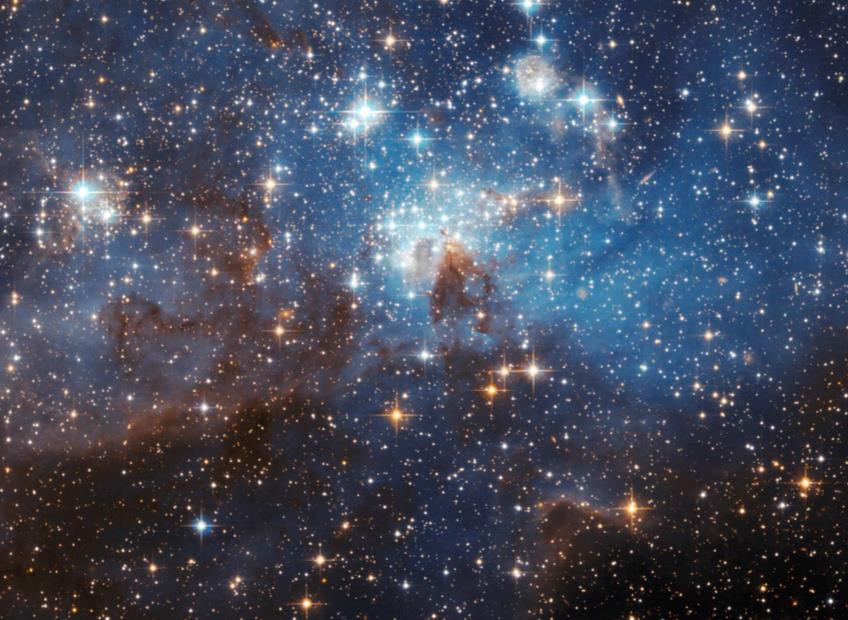 Astroparticle physics and  Cosmology 
Universe’s composition and behaviour
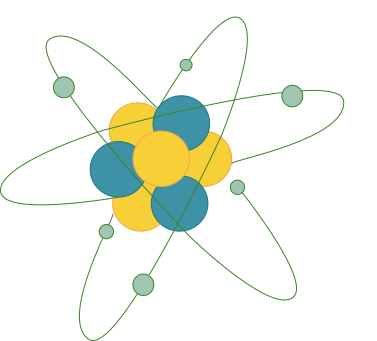 Particles & hadronic physics
Nuclear physics &
Applications
Structure of nuclear matter, nuclear energy and medical applications
Matter’s most elementary constituents and fundamental interactions
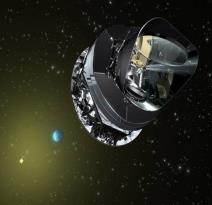 Computing & Data
Data Science and Computing research
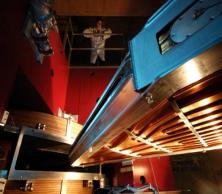 Accelerator & Technology
Major R&D domains
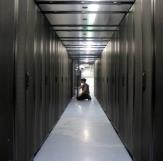 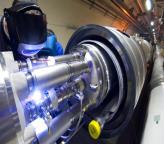 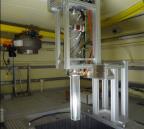 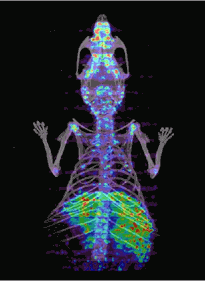 27/03/2019
IN2P3
3
IN2P3 : A “distributed” laboratory
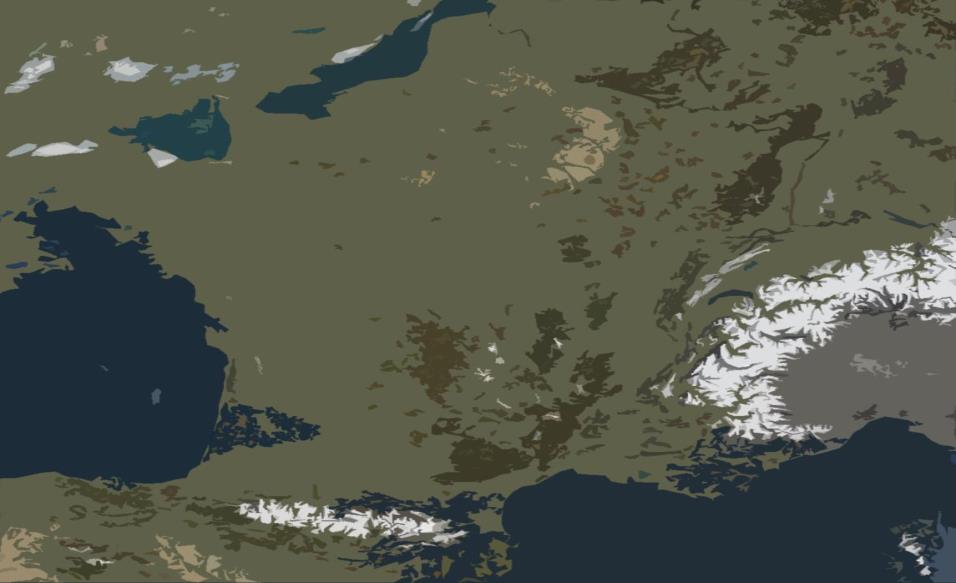 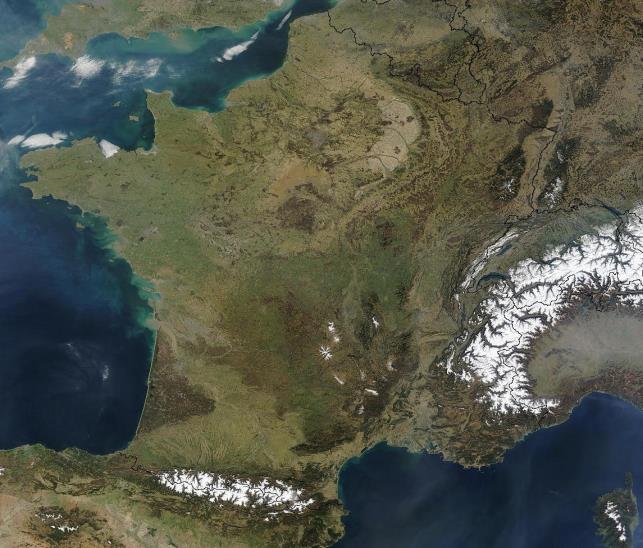 APC, LPNHE,
Musée Curie
LNCA
GANIL
LPC
LLR, OMEGA
IPHC
IPNO, LAL
CSNSM, IMNC
SUBATECH
IPNL, LMA
CC-IN2P3
LAPP
LPCC
< 50 FTE
CENBG
< 150 FTE
LPSC, LSM
< 300 FTE
< 500 FTE
CPPM
LUPM
27/03/2019
IN2P3
4
IN2P3 : A “distributed” laboratory
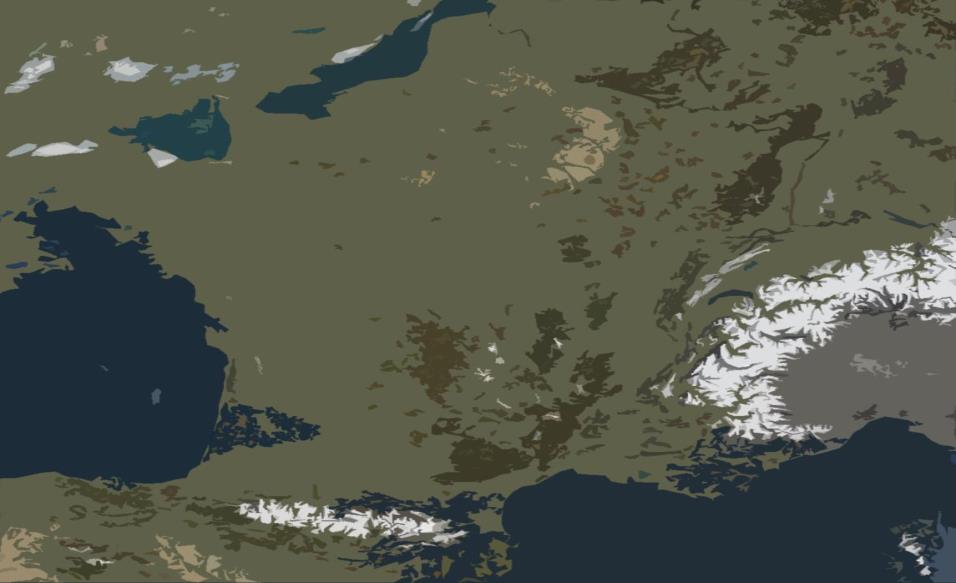 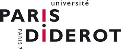 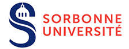 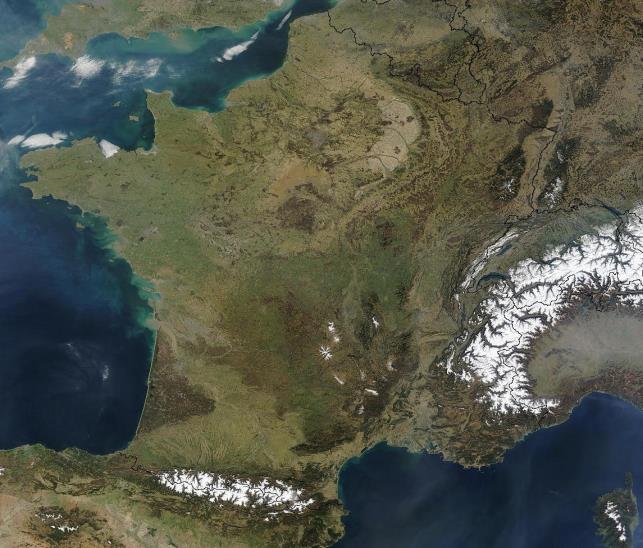 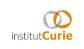 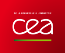 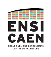 APC, LPNHE,
Musée Curie
LNCA
GANIL
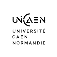 LPC
LLR, OMEGA
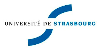 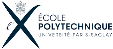 IPHC
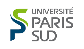 IPNO, LAL
CSNSM, IMNC
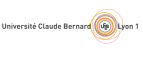 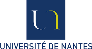 SUBATECH
IPNL, LMA
CC-IN2P3
LAPP
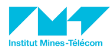 LPCC
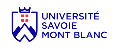 < 50 FTE
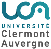 CENBG
< 150 FTE
LPSC, LSM
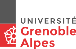 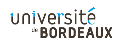 < 300 FTE
< 500 FTE
CPPM
LUPM
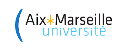 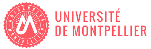 27/03/2019
IN2P3
5
Multidisciplinary Research Facilities
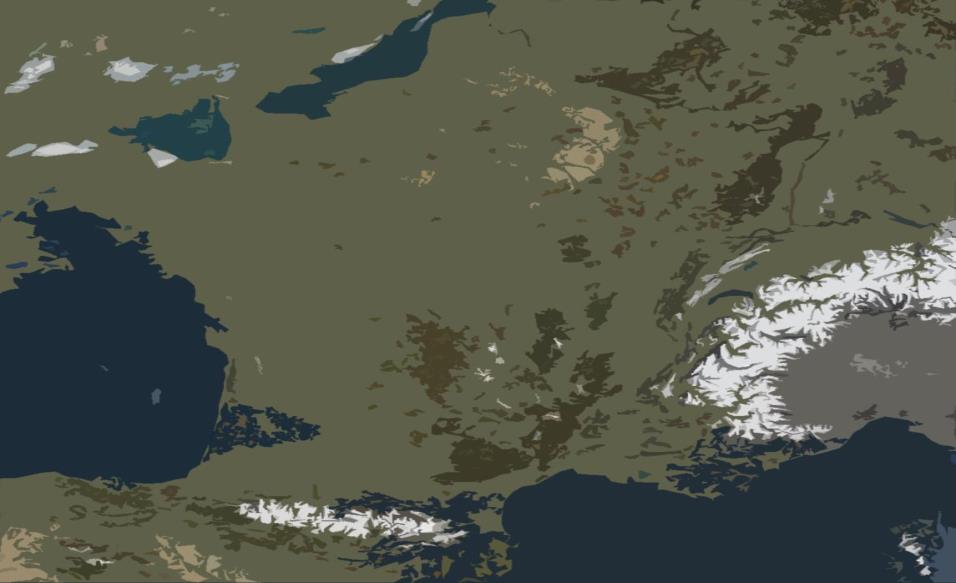 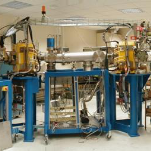 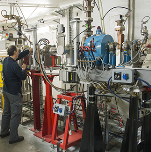 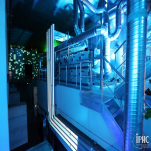 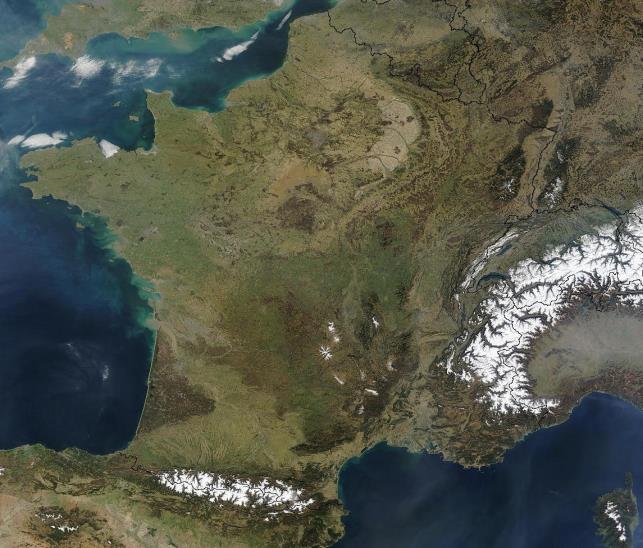 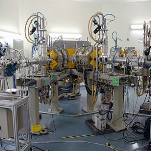 OMEGA
CYRCE (IPHC)
ALTO, SUPRATECH, ANDROMEDE (IPNO)
SCALP (CSNSM)
ARRONAX
(Subatech)
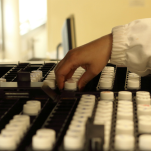 ANAFIRE LMA (IPNL)
LPCC
MIND
AIFIRA
(CENBG)
LSM, GENESIS
(LPSC)
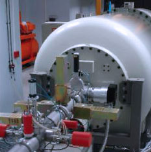 27/03/2019
IN2P3
6
IN2P3 computing infrastructures
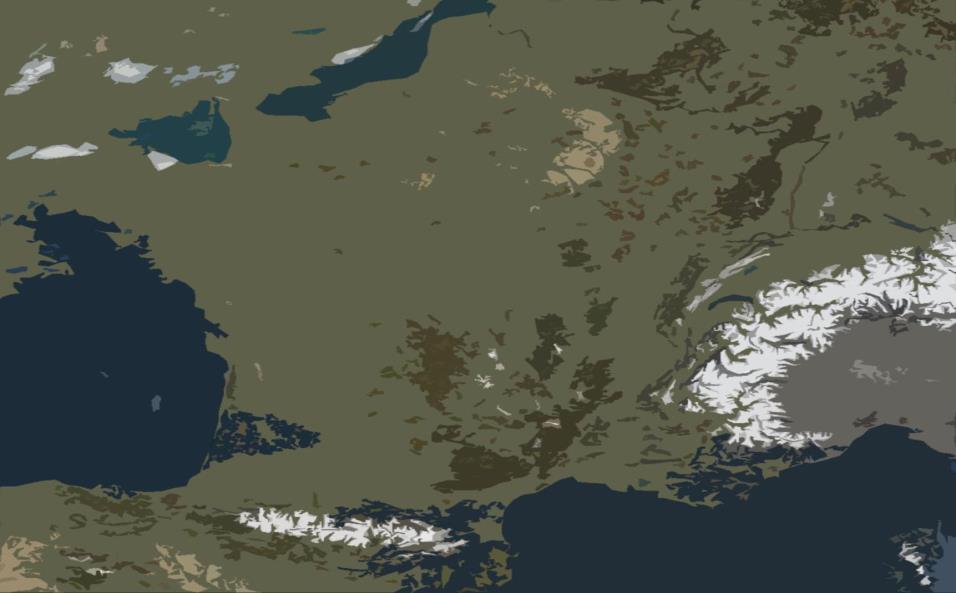 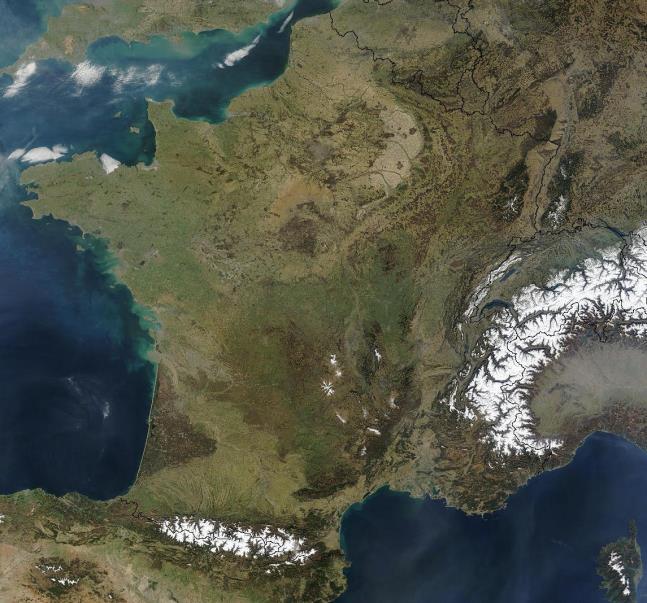 GANIL
SDM (LPNHE)
FACe (APC)
Virtual Data 
(LAL-IPNO-CSNSM- IMNC-LLR)
SCIGNE
(IPHC)
Grid infrastructure federated through WLCG and France Grille
Participation in the development of EOSC
Collaboration with HPC centres
MUST
(LAPP )
T2S
(Subatech)
CC –IN2P3
AUDACE 
(LPC)
T2 - CIMENT
(LPSC )
M3AMU
(CPPM)
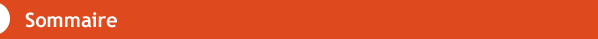 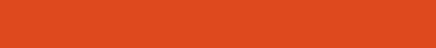 31 mai 2017
IN2P3
7
Research infrastructures in France
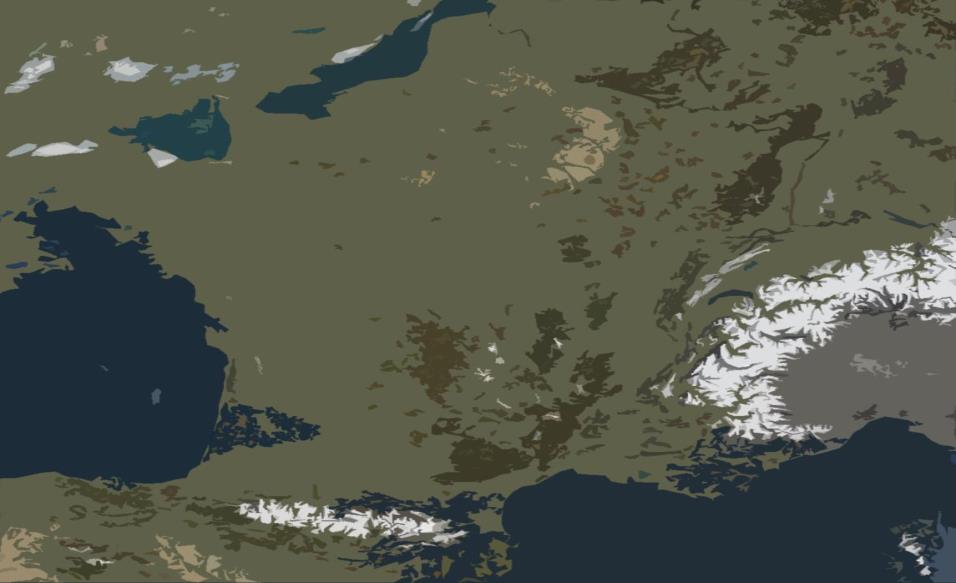 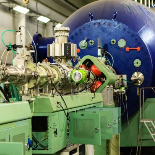 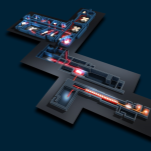 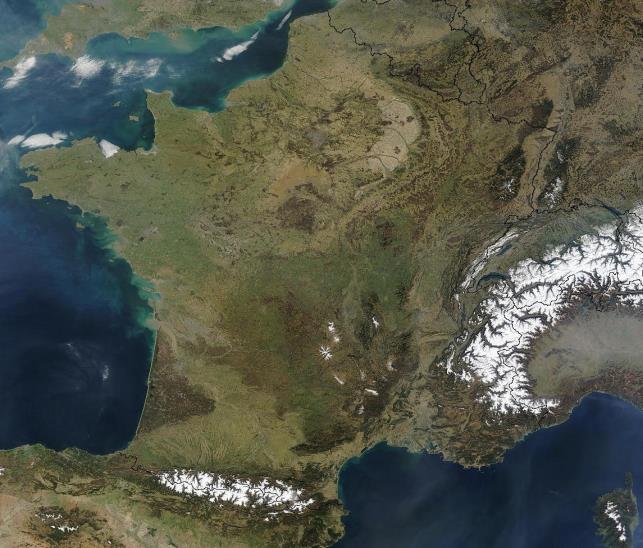 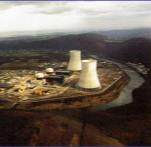 LNCA/
DChooz
GANIL /Spiral2
IPNO/ Alto
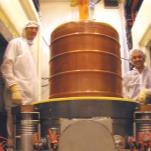 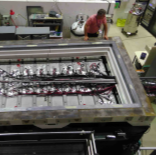 CC-IN2P3
ILL / Stereo
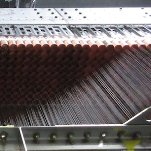 LSM / Edelweiss,
 SuperNemo
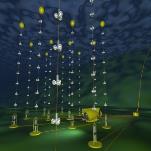 CPPM / Antares, KM3NET
27/03/2019
IN2P3
8
European Research Infrastructures
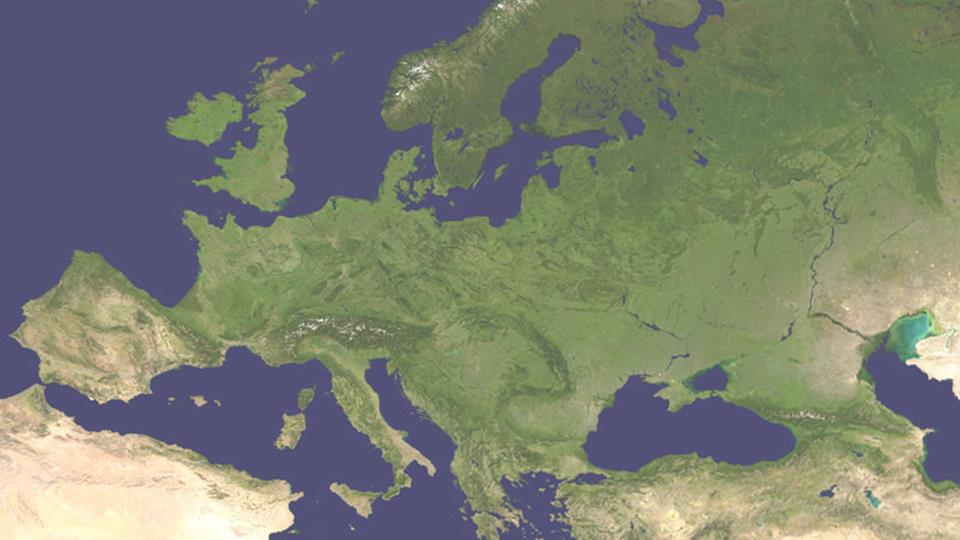 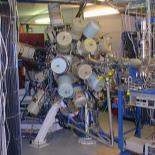 JYFL(Finland)
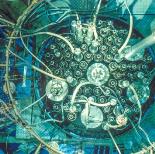 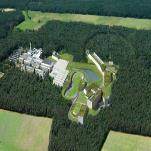 JINR /
 SHE
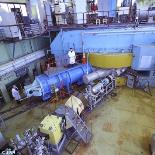 SCK-CEN/ SoLid, Myrrha 
(Belgium )
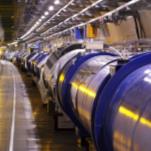 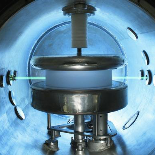 GSI / FAIR
 (Germany)
PSI / nEDM
(Switzerland)
CERN / 
LHC, ISOLDE
© Cern, Nasa, Opera, GSI, JINR Dubna, Profilmedia
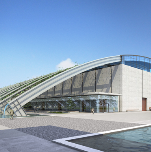 LNL
(Italy)
EGO /
 Virgo (Italy)
ELI-NP
(Roumania)
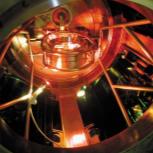 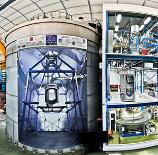 LNGS / Xenon
(Italy)
LNS
(Italy)
27/03/2019
27/03/2019
IN2P3
9
International Research Infrastructures
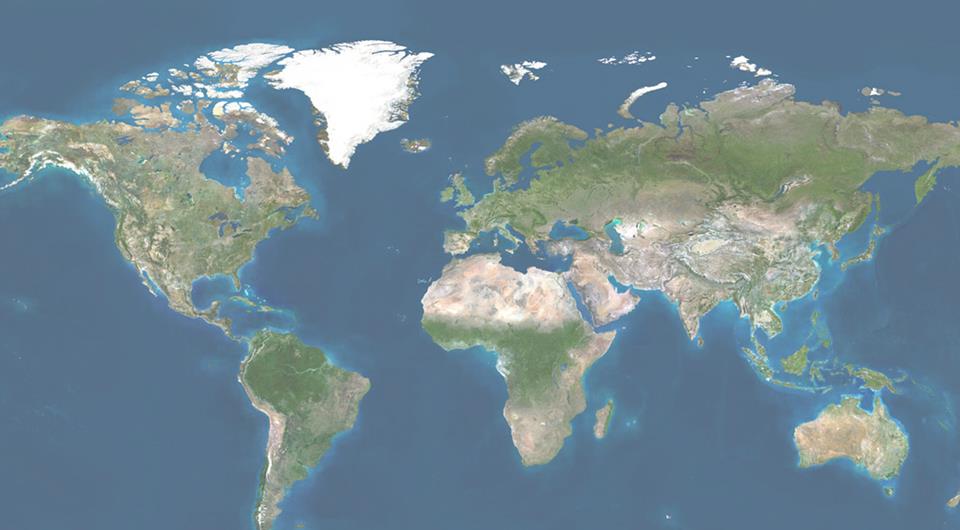 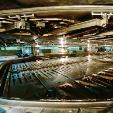 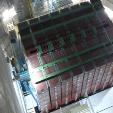 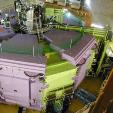 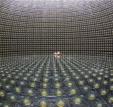 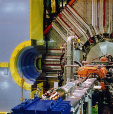 MSU
FNAL
TRIUMF
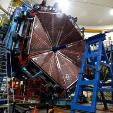 KEK : Belle II;  J-PARC, Kamioka: T2K
 ICRR, Riken Nishina (Japon)
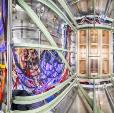 JLab
LBNL   
SLAC
IHEP, JUNO (Chine)
CTA (Espagne)
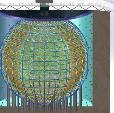 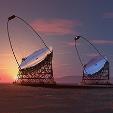 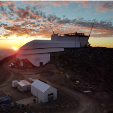 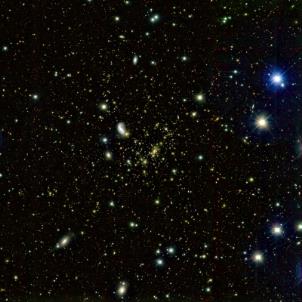 HESS (Namibie)
AMS, FERMI, SVOM, Taramis, Euclid, LISA (Space)
LSST, CTA (Chili)
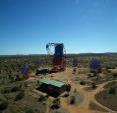 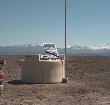 Auger (Argentine)
10
27/03/2019
IN2P3
10
Institutional research collaborations
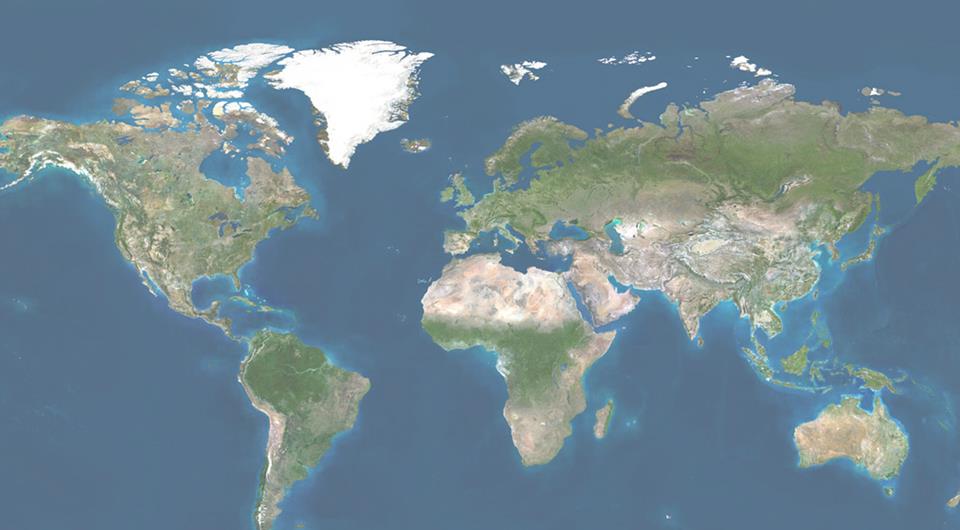 JINR
EUREA - Ions lourds aux énergies ultrarelativistes
COPIGAL - The Collaboration COPIN-GANIL on physics of exotic nuclei
LEPLB - Low Energy Particles Low Background 
CAS
COPIN
JOULE - Joint underground laboratory in Europe
IFIN-HH
Terascale
FCPPL - France China Particle Physics Laboratory
Reflexions UMI
FNAL
NuAG - Nuclear Astrophysics and Grid
COLL-AGAIN – Collaboration ALTO – GANIL – INFN on nuclear structure and reactions
LBNL
IDEATE - Instrumentation Developments for Experiments at Accelerator facilities and accelerating Techniques
FKPPL - France Korea Particle Physics Laboratory
UMI - Berkeley
LIA France-Roumania on nuclear Physics
FJPPL -TYL Toshiko Yuasa Laboratory
FINS - French-Indian international associated laboratory for nuclear science
FJNSP - Laboratory for Nuclear Structure Problems
LIA Brésil
APC-KIPMU
ALFA-APC Associated Lab. France-Argentina on APC
11
27/03/2019
IN2P3
11
Réseaux Experts IN2P3
Partager et optimiser les ressources et compétences de l’institut

favoriser les échanges entre experts de domaines instrumentaux inter-discipline par type de détecteurs / technologies
Mettre en commun les meilleures pratiques, partager les retours d'expérience et mutualiser le matériel le plus couteux


Gérer efficacement nos projets et ressources techniques à travers une coordination nationale
avant
12
Réseaux Experts IN2P3
13 axes instrumentaux ont été identifiés

 6 d’entre eux s’articulant autour des familles de détecteur
Photodetecteurs (PM, SiPM, MCCP, scint.…)
Detecteurs gazeux (RD51, RPCs, µmegas, TPCs…)
Detecteurs semiconducteurs (MAPS, Ge, Si, C…)
Cryogéniques (CMB, dark matter…)
Radiodétection (MHz, GHz…)
Diagnostics Faisceaux (Accélérateurs, Instru..)

 et 7 autres correspondent aux R&D de technologies transversales à ces réseaux détecteurs
Microélectronique (dont 3D)
Acquisition DAQ (NARVAL, FASTER, xTCA, …)
R&D mécanique (cooling, composites…)
Contrôle Commande (Slow-Control,…)
Simulations et calculs (méca, thermique, ..)
Informatique (Ri3)
PCB Design (CAO cartes, CEM, ..)
avant
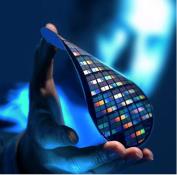 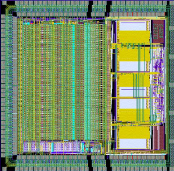 13
.
Réseaux Experts IN2P3
Détecteurs
Photodetecteurs  :                    Samuel Salvador (LPCaen)
Détecteurs gazeux :                  T. Zerguerras  (APC)
Détecteurs semiconducteurs :  Ana Torento (IPN Orsay)
Détecteurs Cryogéniques :        Michel Piat (APC)
Radiodétection :                        Didier Charrier (SUBATECH)
Diagnostics Faisceaux:              Freddy Poirier (ARRONAX)

 Technologiques : 
Microélectronique :              Claude Colledani (IPHC)
Acquisition :             Jean Pierre cachemiche (CPPM)
R&D mécanique :                   Antoine Cauchois (LLR)
Contrôle Commande:               Eric Chabanne (LAPP)
Informatique:	    Frédérique Chollet-Le flour (LAPP)
Calculs Mécanique:                     Julien Giraud (LPSC)
PCB Design:                   Frédéric Jouve (LPClermont)
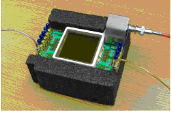 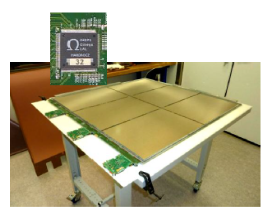 Autre Domaine : 
Management de Projet :           Philippe Laborie    (LPCaen)
Assurance Qualité :                   Philippe Laborie   (LPCaen)
Biologie Instrumentale :           Marjorie Juchaux  (IMNC)
TEAMLAB: 			Christine Gasq       (LPClermont)
14
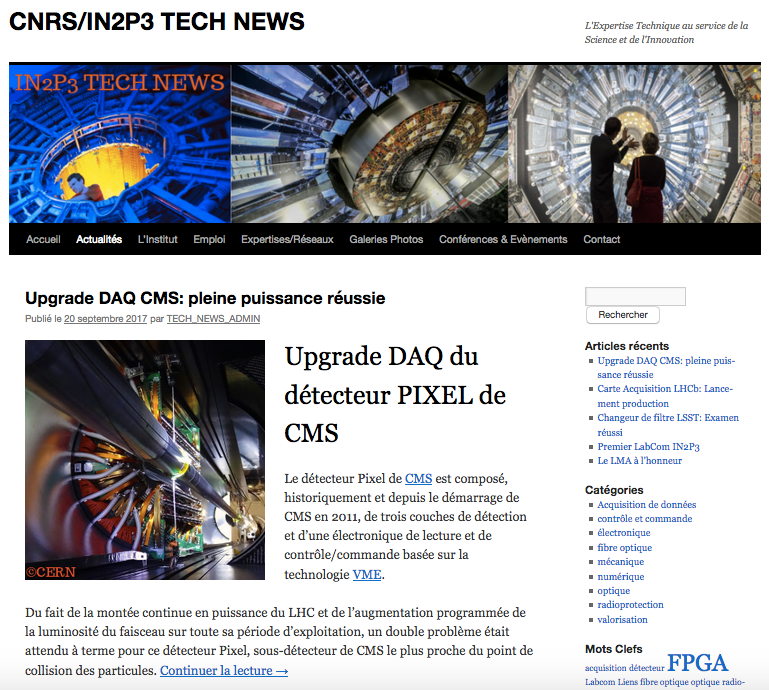 Réseaux Experts IN2P3
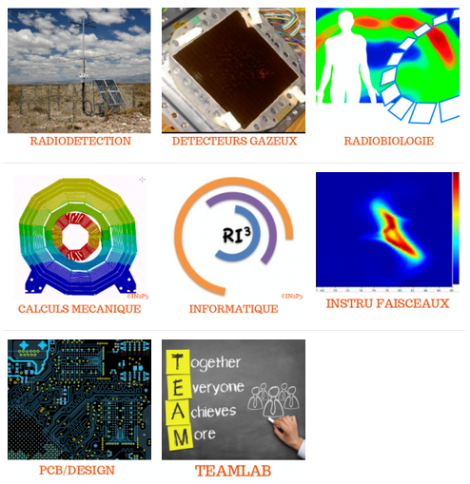 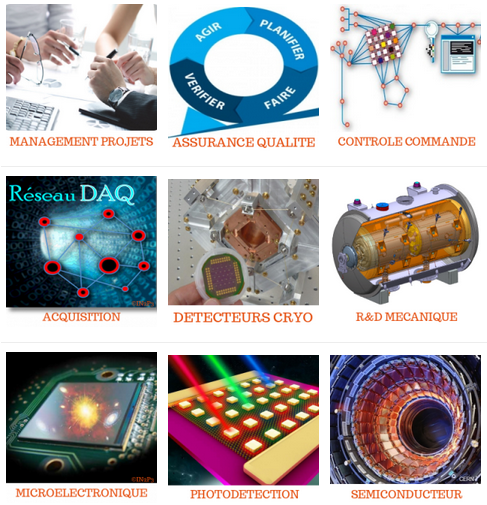 http://cnrs-in2p3-tech-news.in2p3.fr
15
Forge IN2P3
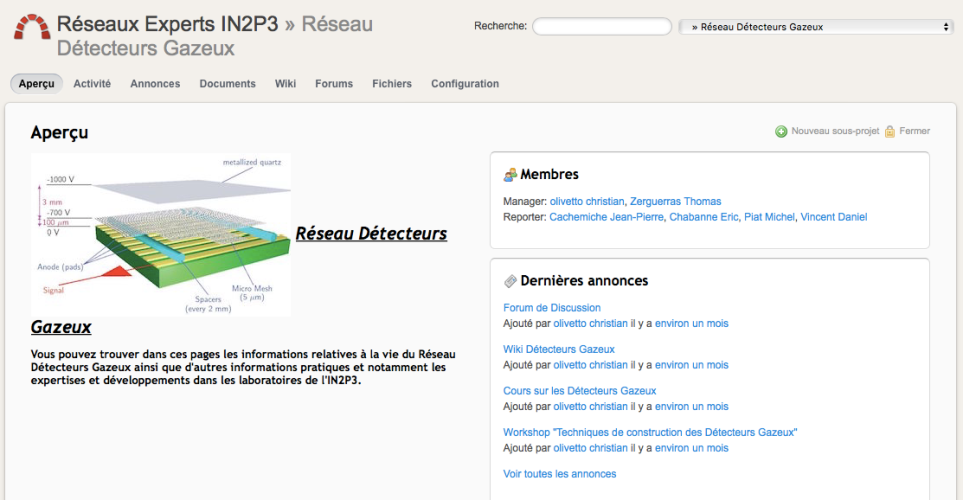 avant
16
Atrium  IN2P3
L’outil de GED de l’IN2P3 ATRIUM
Opérationnel pour laboratoires et
Projets IN2P3.
Zone Publique pour mise à disposition
Des documents et Notes IN2P3
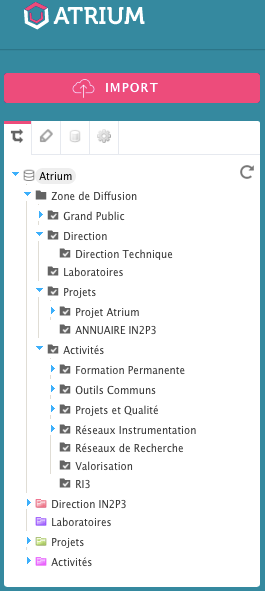 avant
Tutoriaux vidéos pour accompagner l’utilisation des pages des réseaux instrumentations

ATRIUM-131878: Création compte FORGE

ATRIUM-131879: Configuration page accueil

ATRIUM-131886: Fonctionnalités pages FORGE
17
Projets R&D Transverse
R&D Instrumentation:
Somme engagées parcellaires
Budget annuel souvent aléatoire
Implication en ETP parfois « officieuses »

Projets R&D Transverse:
Soutien financier plus important sur quelques projets fédérateurs (multi-labos) et visant une avancée majeure (rupture technologique)
Soutien financier pluriannuel (2 à 3 ans)
Traité comme tout projet IN2P3
Affectation RH dans NSIP donc officielle et visible
Porteur IT ou PHYS
Suivi livrables et résultats
Publications
18
Projets R&D Transverse
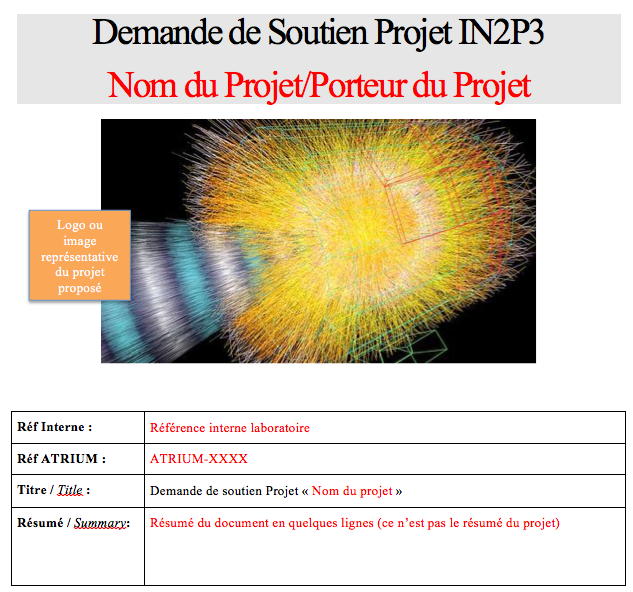 avant
ATRIUM-110659
19
Master-Projets R&D transverse
Projets R&D Miroirs 
CMO (M. Granata, LMA)
R&D matériaux pour développer des Couches Minces Optiques faibles pertes et la métrologie associée
Projets R&D mécanique
3D_METAL (S. Jenzer, LAL, CPPM, IPHC, IPN, LAPP, LLR, LPCC, LPNHE, LPSC, SUBATECH)
Evaluation de l’impact de la technologie impression métallique 3D sur nos activités IN2P3
Se termine début 2019 -> rapport final
Projets R&D instrumentation/acquisition
DAQGEN (J-P. Cachemiche, CPPM, CENBG, LAL, LPCC, LPSC)
Développement d’une carte d'acquisition reconfigurable en technologie MTCA4.0 intégrant plusieurs savoir-faire de l'IN2P3 au sein d'un objet unique
EmitM (F. Osswald, IPHC, LPSC, IPNO, CENBG, GANIL, ARRONAX)
Développement d’un émittancemètre de type Allison mutualisable au sein des labos IN2P3
J-L. Biarrotte - Journées Projets IN2P3 - 20/11/2018
Master-Projets R&D transverse
Projets R&D micro-électronique
BB130 (N. Pillet, LPC, IPNL, OMEGA)
Création de l’environnement nécessaire au partage de briques de base (building blocks) en technologie 130 nm dans la communauté IN2P3
Se termine en 2018
OMME (N. Pillet, LPC, IPHC, CPPM)
Création au CC-IN2P3 d’un pool de machines virtuelles sur lesquelles seront installées la suite logiciel Cadence, les kits des technologies disponibles pour l’IN2P3 + versionning SoS
Nouveau en 2019 – suite et fin de BB130
LoJic130 (H. Mathez, IPNL, LAL, LPC)
Développement d’un générateur d’horloge synchrone de type PLL notamment adapté aux développements d’Asic qui intègrent une mesure de temps
DIAMASIC (F. Rarbi, LPSC, LPCC)
Etude et la réalisation d’une électronique intégrée multivoies en technologie TSMC CMOS 130 nm pour la lecture de détecteurs rapides tels que les détecteurs diamants
J-L. Biarrotte - Journées Projets IN2P3 - 20/11/2018
Master-Projets R&D transverse
Projets R&D détection
GAMINS (J. Peyre, CSNSM, IMNC, IPN)
Etude comparative de différents systèmes d’imagerie gamma basés sur les dernières générations de photo-détecteur et de scintillateur
Cherenkov Lab (V. Puill, LAL, CSNSM, IPN, LPCC, LMA)
Développement d’une chaine de détection multivoies permettant de mesurer un flux absolu de particules avec une précision de 5% et une résolution temporelle de 30ps
PICMIC (I. Laktineh, IPNL, CPPM, IPHC, Omega)
Développement d’une nouvelle génération de détecteurs de particules de type  MicroChannel Plate (MCP) permettant d’atteindre des résolutions sub-um et de qqes ps
Nouveau en 2019
QUARTET (F. Morel, IPHC, CPPM, Omega)
Développement d’une trajectographie 4D (x, y, z, temps) basé sur des capteurs silicium à pixels monolithiques (MAPS) avec un temps d’intégration sub-nanoseconde
Nouveau en 2019
J-L. Biarrotte - Journées Projets IN2P3 - 20/11/2018
Programmes Accélérateurs & Technologies
ITINInnovative Technologies & Instrumentation for NP & PP
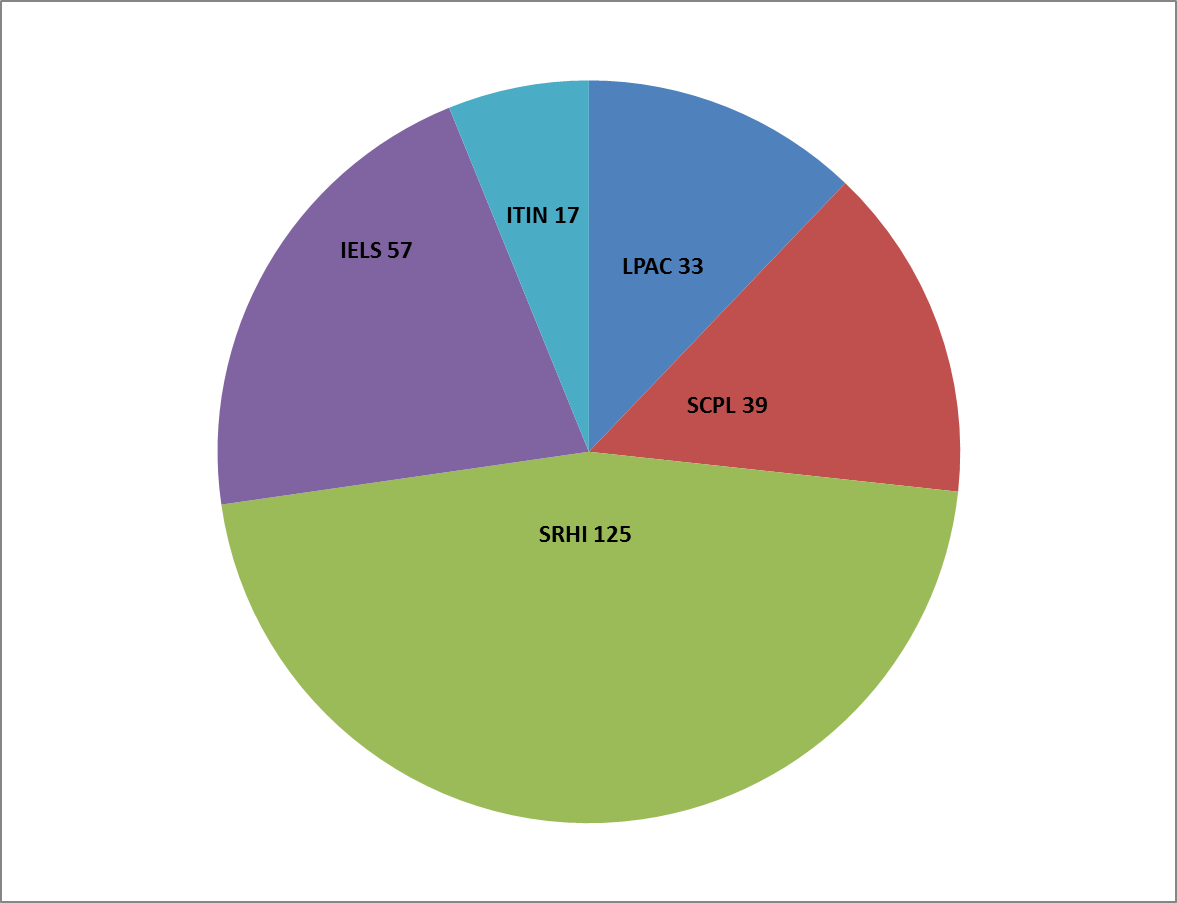 LPACLaser Plasma Acceleration, high-energy Colliders, synchrotrons
IELSInnovative Electron Sources
SCPLSuperconducting RF Cavities, high-power Proton Linac & ADS
SRHIStable & Radioactive Heavy-Ions production & acceleration
5 Programmes de Recherche
ETP 2017 Master-Projets Accélérateurs  IN2P3
Nouveau DAT: Rodolphe Cledassou (1er avril 2019)
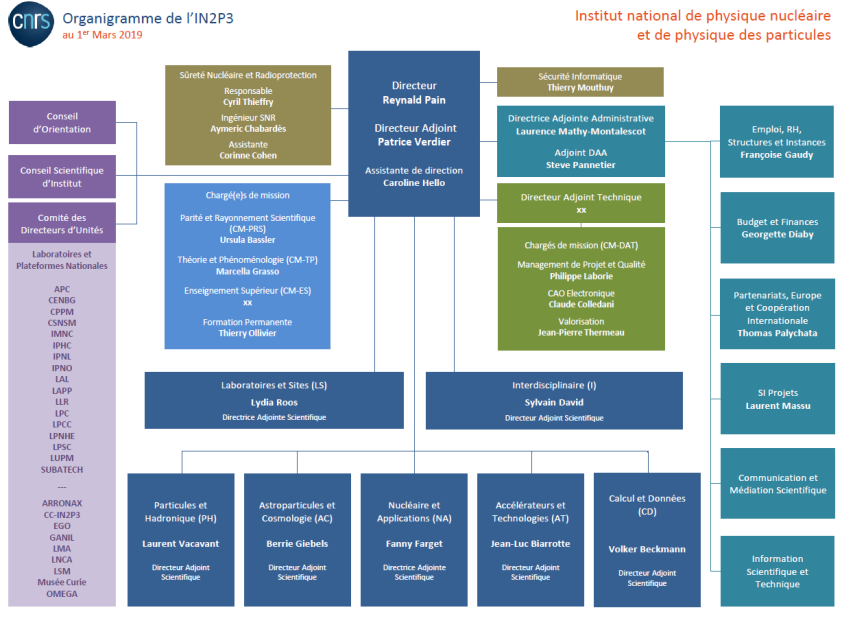 27/03/2019
IN2P3
24
Merci de votre  attention !
IN2P3